III Workshop Laércio Ferracioli – Diagrama V 
Piúma-ES, agosto de 2018
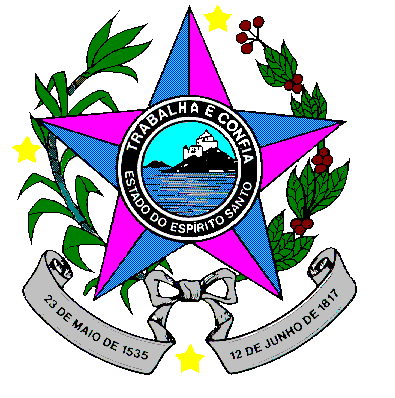 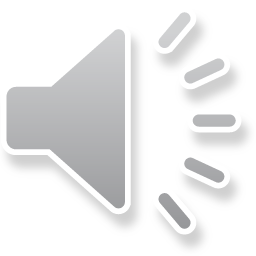 Teorema de Pascal
Componentes: Samara e Guilherme Neves
Turma: 2º M01 Professor: Lucas Xavier
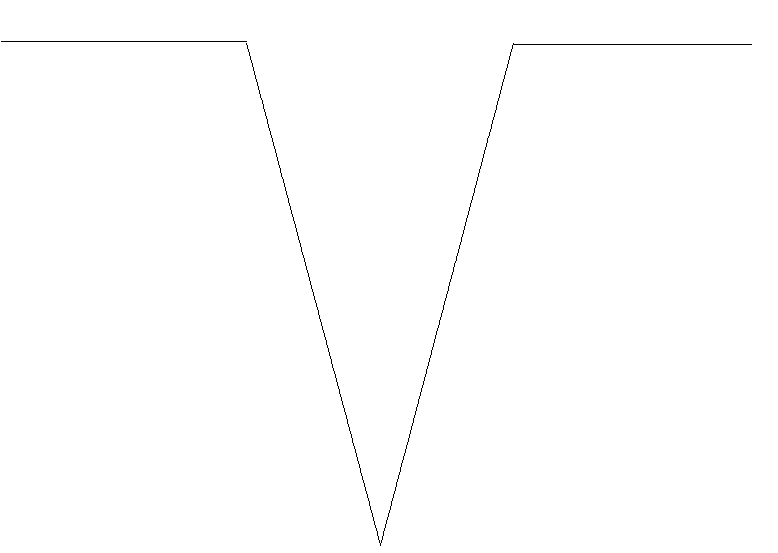 Domínio Conceitual
Domínio Metodológico
Questão básica:
Como é possível levantar um caminhão?
O resultado encontrado coincide com o que você esperava? Em caso negativo, justifique o PORQUE das diferenças:

Sim
Teoria:
 Hidrostática
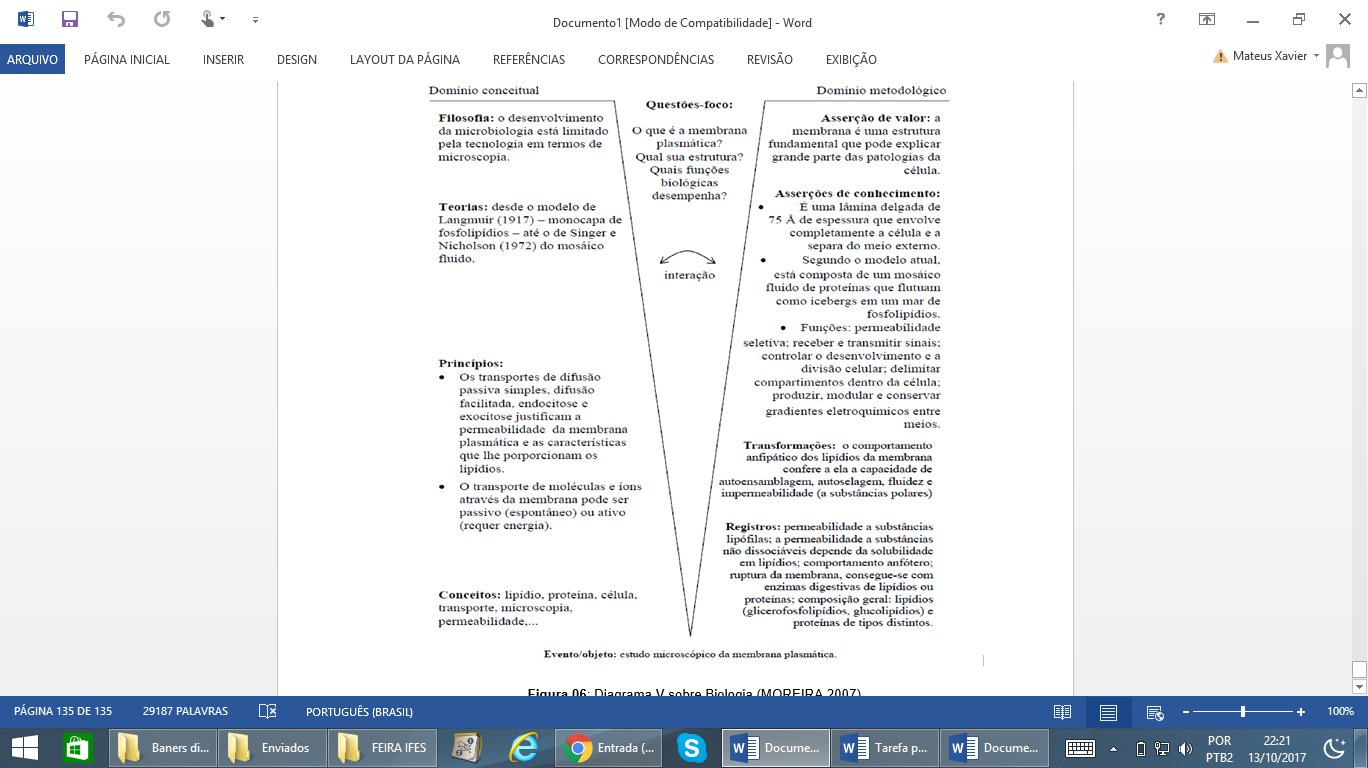 Conclusão e Justificativa:
Percebe-se que a prensa hidráulica funcionou de acordo com o principio estudado, no caso a força Hidrostática. Sendo assim com a multiplicação da força a prensa é capaz de levantar grandes massas.
Conceitos:
Pressão, Força e área.
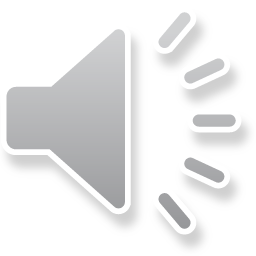 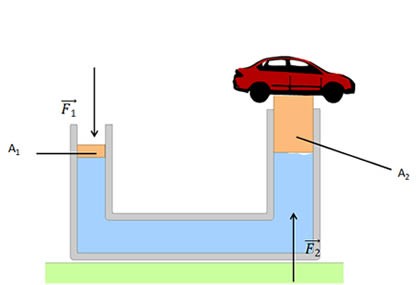 Registros / Dados:
Pesquisa realizada através dos livros de física e internet.
O que você espera como resultado desse experimento?:
Que a força da seringa 1 consiga levantar a seringa 2 onde se localiza o  corpo a ser levantado.
Evento (Montagem do equipamento/experimento):
1Seringa grande de um lado,1 cano fino de silicone e com água dentro. Do outro lado 1 seringa pequena.
O que foi feito:
Um tipo de prensa hidráulica
O que foi observado:
Ao pressionar a seringa grande automaticamente a seringa pequena sobe.